L’absentéisme : comprendre et prévenir
27 novembre 2024
Quelques chiffres :

- Le taux d’absentéisme dans les milieux hospitaliers en Belgique est une préoccupation croissante.

- En 2023, le taux variait entre 8% et 10%
Les conséquences

- Sur le personnel : surcharge de travail —> fatigue et stress
- Sur la qualité des soins —> sécurité des patients
- Sur les finances : remplacements et heures supplémentaires + charges administratives
- Sur l’organisation : planification, gestion optimale des services
3
Les causes
1.Individuelles (intérieures et extérieures)
2.Relationnelle (intérieures et extérieures)
3.Organisationnelles (extérieures)
4
1.Les causes individuelles
Problèmes de santé physique
Problèmes de santé mentale 
Problèmes familiaux ou personnel
Manque de motivation ou d’engagement
Difficultés dans les transports
5
Problèmes de santé mentale
Stress : anxiété-colère et abattement
Burn-out
Dépression
Addiction
Fatigue
Débordement émotionnel —> relationnel
6
Manque de motivation ou d’engagement
Perte de sens, de plaisir
Conflit et tension avec collègue et/ou hiérarchie —> relationnel
Manque de reconnaissance
7
Les causes organisationnelles
Charge de travail excessive : pénurie de personnel et heures supplémentaires;
Conditions de travail difficiles : horaires décallés, environnement confrontant, risques pour sa santé;
Manque de soutien : peu de reconnaissance, peu de soutien psychologique;
Manque de ressources : matérielles et humaines;
Rémunération insuffisante;
Faiblesse dans la politique d’intégration des nouveaux;
Manque de formation continue;
Absence de politique de prévention de BO;
Pression de performance et de rentabilité;
8
Agir sur l'intérieur et sur l'extérieur
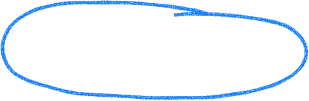 Problème extérieur —> Solution extérieure


Problème intérieur —> Solution intérieure
Problème extérieur —>
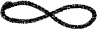 Solutions extérieures 
—> techniques de 
communication (assertivité, méta communication, DESC,…)
+Biosystémique
10
Problème intérieur —> stress, anxiété, colère, 
frustration, découragement, rancune, jalousie, peur, déception,
Solution intérieure —> acceptation, CANARI, empathie, recul, humilité, bienveillance envers soi et envers l autre, compassion, respect de soi et de l autre, fidélité à ses valeurs, lâcher prise, pro activité et engagement, sens et plaisir,…
11
Les gouvernances impliquées 
dans nos comportements
GOUVERNANCE ÉMOTIONNELLE
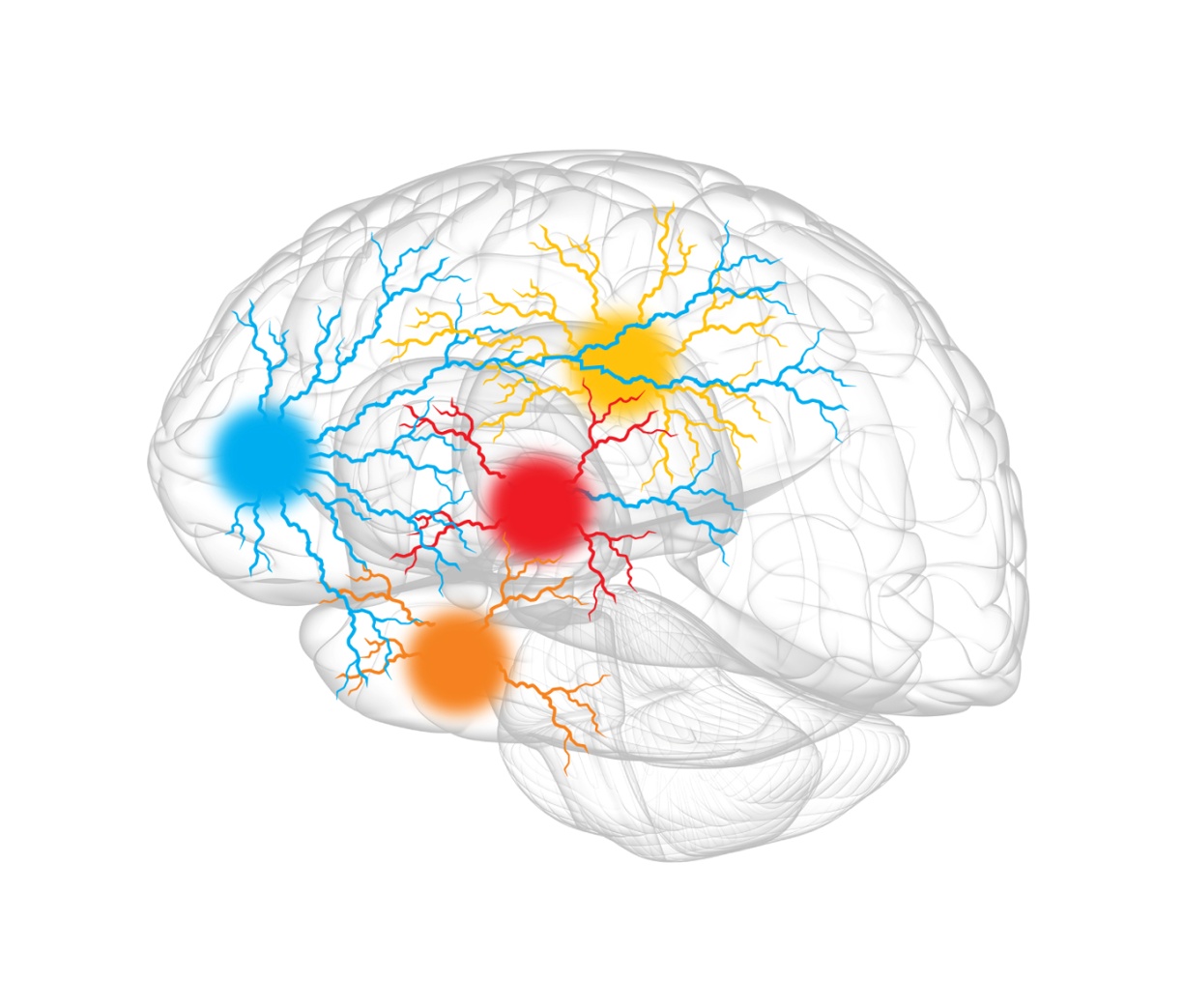 Gouvernance adaptative
Gouvernance instinctive
GOUVERNANCE GREGAIRE
Sérénité
Stress
Situation X
La gestion de son état d’esprit
Inefficacité
Efficacité
Exercices divers : Pack Aventure/Pensées alternatives/pyramide M/E
Bascule d’1 état d’esprit à l’autre
Gestion de son état d’esprit
Observations en IRM
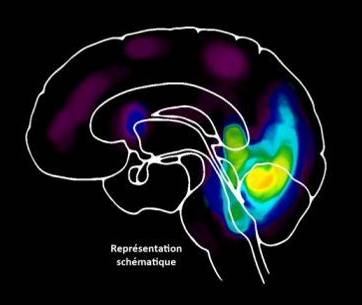 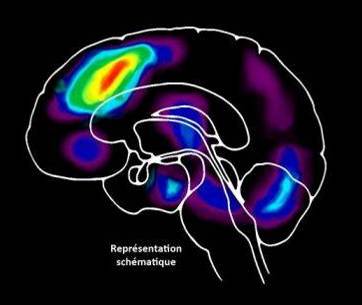 Mode Adaptatif
(Territoires Néocorticaux préfrontaux)
Mode Émotionnel (Territoires limbiques)
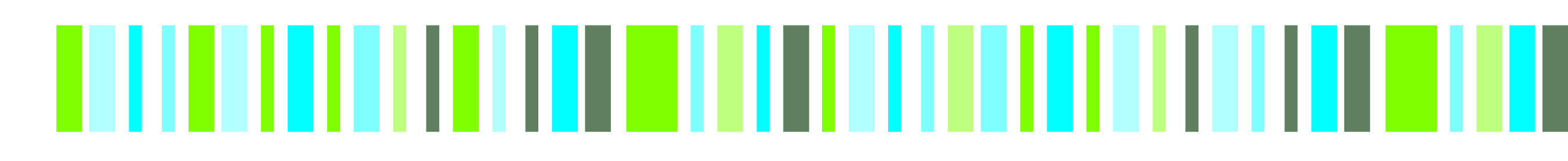 Curiosité
Acceptation
Nuance
« Altitude », Relativité
Réflexion  logique
Individualisation
Routine
Refus
Binaire
Certitude
Empirisme
Image Sociale
La gestion de son état d’esprit 
(CANARI)
Etat d’esprit Emotionnel
Etat d’esprit adaptatif
bascule
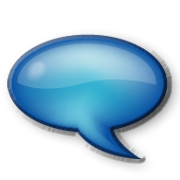 En pratique
Pack Aventure
Absentéisme
Équipe complète
Engagé et détaché
Engagé 
&
Attaché
Engagé
& 
Non attaché
Non engagé
&
Non attaché
Non engagé
&
Attaché
26/11/2024
www.bluemind-formation.com
17
L’organisation : la biosystémique
3 outils fondamentaux de l’organisation bio-systémique »

La « Boucle de l’information » (BI) : des processus de travail cohérents avec la nature humaine
La « délégation optimisée » (DO) : Positionner chacun dans le cœur de sa fonction 
 La « Boucle des Pouvoirs et des Responsabilité » (BPR)  : Mettre en cohérence les responsabilités et les pouvoirs de décision réellement assurées par chaque personne.
Facteur de RPS & 
Projets démésurés
Axe organisationnel
La Boucle Pouvoir-Responsabilité (BPR)
RPS & Absence de productivité
RPS & 
Coût social et économique
COHERENCE & Facteur de motivation
Responsabilité
+
Attitude 
« pro-active »
Attitude 
« parapluie »
Démotivation / Injustice
Stress
Absentéisme
« Qu’est ce qui va me tomber sur la tête ? «
Efficacité / Créativité
Responsabilité/ Autonomie
Rentabilité
« J’agis et J’assume ! »
Pouvoir     décisionnel
-
+
Attitude 
« désimpliquée »
Démotivation
Travail répétitif
 et sans initiative
Perte sèche
« A quoi bon ? »
Irresponsabilité
 « abus de pouvoir »
Immaturité / Irréalisme
Irresponsabilité
Pouvoir arbitraire ou tyrannique
Projet coûteux
« Après moi,  le déluge ! »
-
[Speaker Notes: Il existe des troubles psycho-induits qui ils sont liés à la structure de l’organisation qui définit des postes à risque 
« les salariés passent, les troubles professionnels restent ! »
La boucle pouvoir / responsabilité
Toute asymétrie entre pouvoirs et responsabilités provoque des réactions comportementales typées :
Pouvoir sans Responsabilité : irresponsabilité, abus de pouvoir 
Responsabilité sans Pouvoir : impuissance apprise, démotivation
Donc s’assurer qu’au sein de l’organisation chacun possède pour chaque tâche le niveau d’autonomie nécessaire pour assumer ses responsabilités protège du burn
out]
Conclusion
Les causes individuelles et organisationnelles de l’absentéisme 
dans les hôpitaux créent un cercle vicieux : l’absentéisme aggrave 
les sous-effectifs, qui accentuent la pression sur les équipes restantes.

Travailler en parallèle sur les causes organisationnelles (EXT) et 
renforcer l’immunité psychologique du personnel (INT).
20
Quelques pistes de solutions
21
Merci pour votre attention
22